de-13. SQL 総合演習，トランザクション
（データベース演習）
URL: https://www.kkaneko.jp/cc/de/index.html
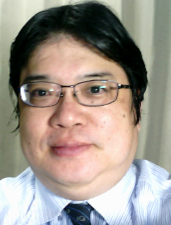 金子邦彦
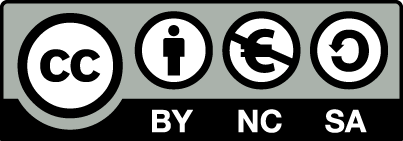 1
アウトライン
各自、資料を読み返したり、課題に取り組んだりも行う
2
リレーショナルデータベースシステム
データベースシステムの一種
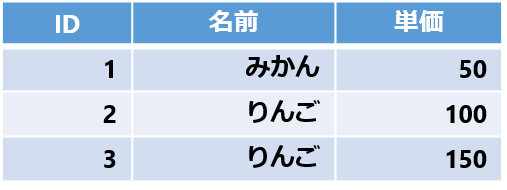 コンピュータ
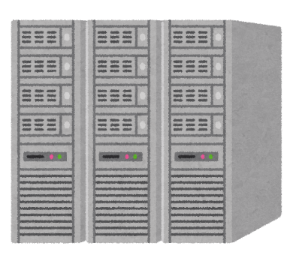 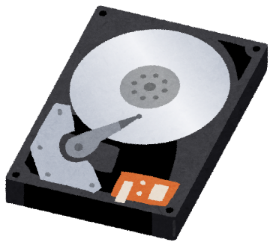 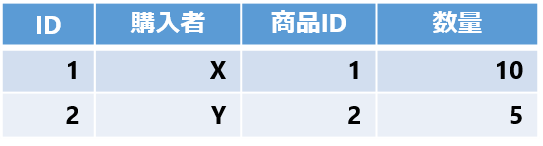 記憶
装置
たくさんのテーブルが格納される
リレーショナル
データベース
管理システム
リレーショナル
データベース
あわせて
リレーショナルデータベースシステム
3
SQL
SQL は、リレーショナルデータベースシステムのさまざまな機能を使える言語
	問い合わせ（クエリ）、
	テーブル定義、
	その他の操作
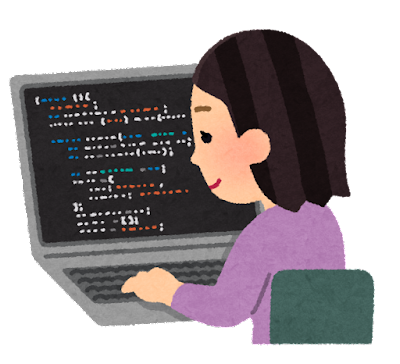 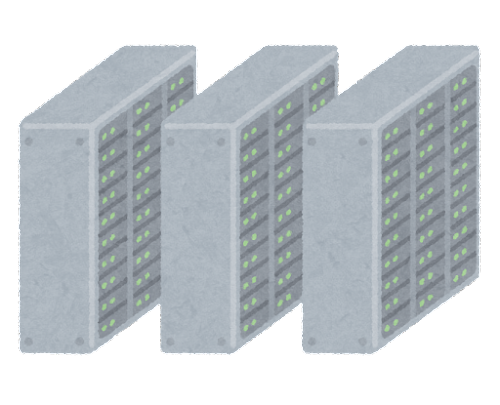 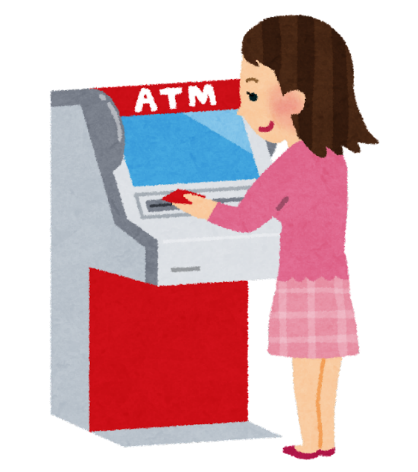 4
SQL による問い合わせ（クエリ）の例
① SELECT * FROM 商品;
② SELECT 名前, 単価 FROM 商品;
③ SELECT 名前, 単価 FROM 商品 WHERE 単価 > 80;
④ SELECT 受講者, COUNT(*) FROM 成績 GROUP BY 受講者;
⑤ SELECT * FROM 米国成人調査データ ORDER BY 年齢;
⑥ SELECT * FROM T, S;
⑦ SELECT * FROM T, S WHERE a = b;
5
テーブル定義
リレーショナルデータベースのテーブル定義は，
・テーブル名
・各属性の属性名
・各属性のデータ型
などを定義すること．

主キーの指定 (primary key) を行う場合がある．参照整合性制約などの制約の指定を行う場合がある
6
SQL コマンドを用いたテーブル定義
■ SQLite システムの場合
テーブル名：商品
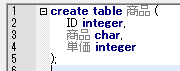 属性名とデータ型
　ID INTEGER
　商品 CHAR
　単価 INTEGER
■ マイクロソフト Access の場合
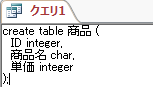 7
属性のデータ型
※ 整数は INTEGER, 浮動小数点数（小数付きの数）は REAL
※ 短いテキストは半角 255文字分までが目安
それ以上になる可能性があるときは長いテキスト
8
挿入
テーブル T
テーブル T
空
〇 実行例（テーブル定義，３行の挿入，確認）
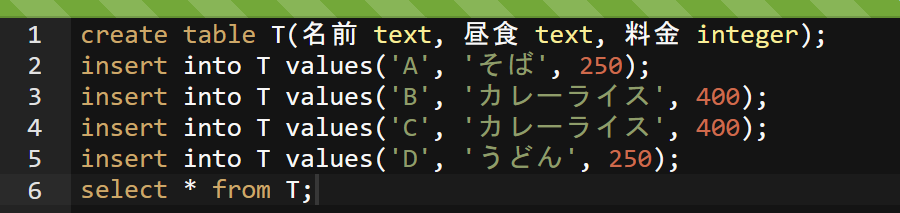 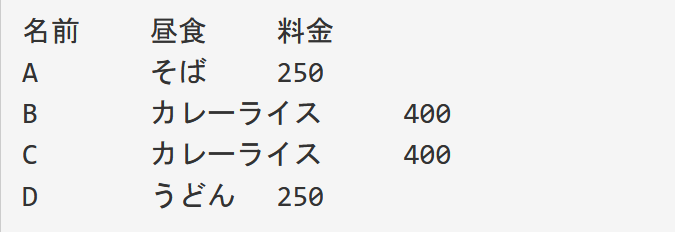 9
トランザクション
データベースを扱うプログラムは，普通のプログラムと違う
Ａ：　作業途中の結果をそのまま残さない 	
Ｃ：　データベースの異状を防ぐ仕組み
Ｉ：　データベースを複数人が同時使用できる．
Ｄ：　作業が完了したら，そのデータは残る
特性 A, C, I, D を持つプログラムのことをトランザクションと呼んだりする

ロールバック：　データベースをトランザクション開始時点に戻す
コミット：　トランザクションの正常終了
10
トランザクションの開始，ロールバック，コミット
MySQL でのトランザクションの開始
　start transaction
　※　他のシステムでは「begin transaction」となることもある

ロールバック（データベースをトランザクション開始時点に戻す）
　rollback

コミット（トランザクションの正常終了）
　commit
11
ロールバック (rollback) のイメージ
操作１、操作２、操作３
と操作していて、
最初に戻したくなったら・・・
rollback コマンド
start transaction
操作１
データベース管理
システム
操作２
操作３
rollback
12
Paiza.IO の使い方
① ウェブブラウザを起動する

② 次の URL を開く
	https://paiza.io/

③ もし，表示が英語になっていたら，日本語に切り替える
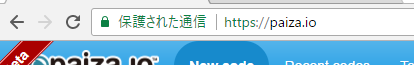 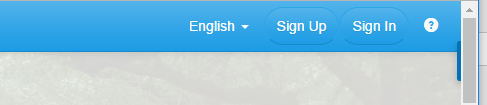 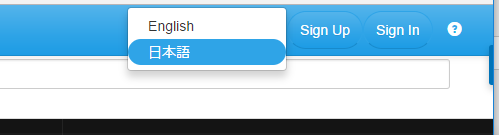 ④ 「コード作成を試してみる」をクリック






⑤ 「MySQL」を選ぶ（左上のボタンをクリックするとメニューが出る）
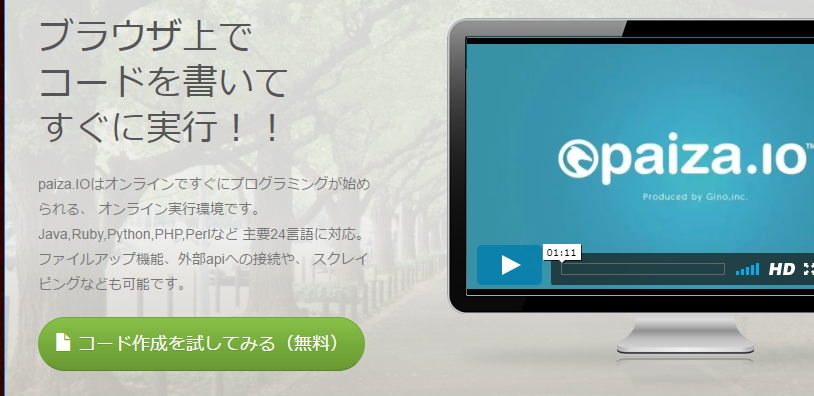 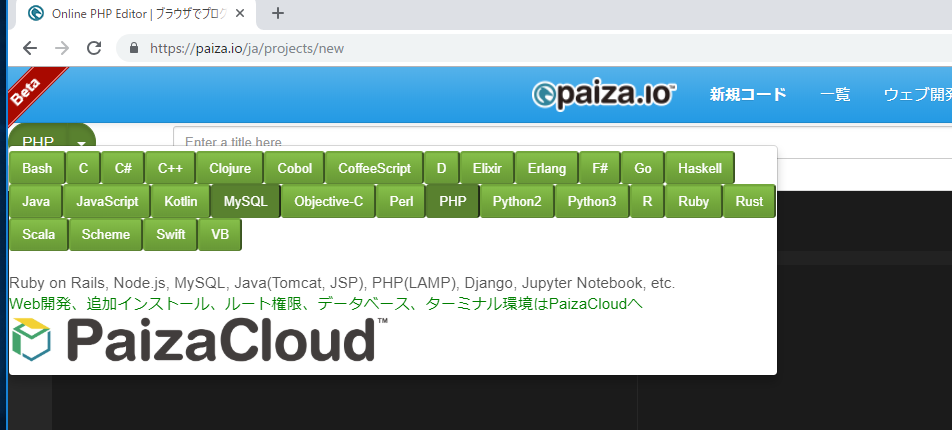 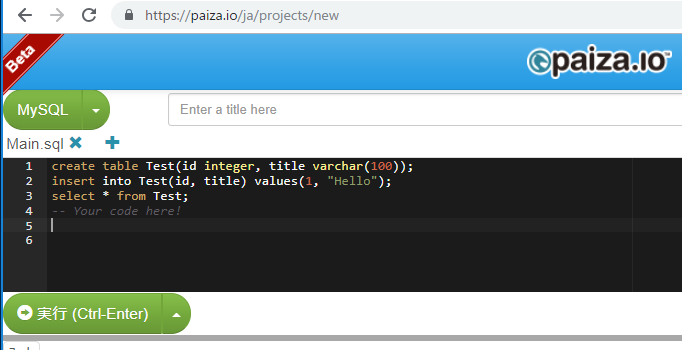 プログラムの
編集画面
プログラムを
書き換えること
ができる
実行ボタン
15
編集画面を確認する。
すでに、SQL が入っているが、使わないので消す。
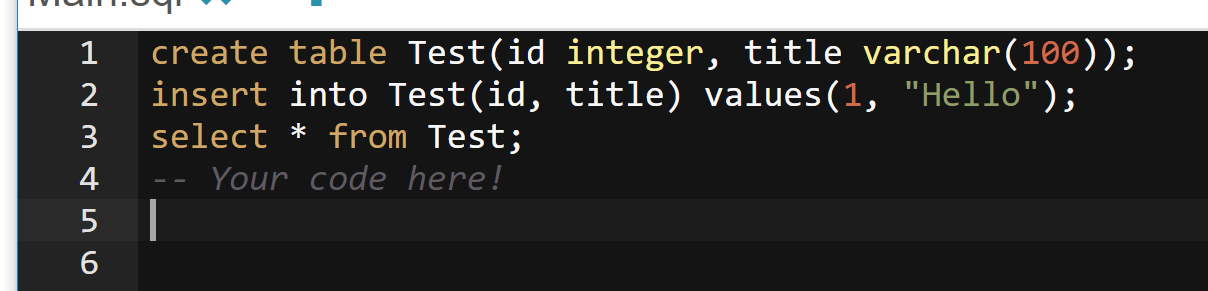 13-1. 演習① SQL によるテーブル定義
17
いまから作成するテーブル products
整数　　テキスト　　テキスト　　整数　　　日時
↑ 実行した日時を格納する
　（世界標準時．９時間の時差）
テキスト（文字属性）には TEXT を使用
整数には INTEGER を使用
日時には DATETIME を使用
18
SQL を用いたテーブル定義
【SQL プログラム】
create table products (
    id integer primary key, 
    name text,
    type text,
    price integer, 
    at datetime
) engine = innoDB;
データ型
    空値 NULL
    テキスト（文字属性） char, text
    数値 integer, real
    日付や時刻 datetime
    ブール値 bool など
primary key
    主キーの指定
engine = innoDB
    MySQL で制約の機能を使いたいとき
実行し，エラーが表示されないことを
確認せよ（プログラムを消さないこと）
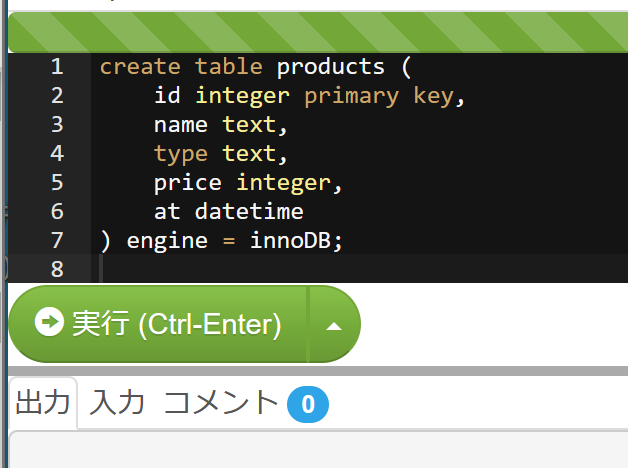 19
13-2. 演習② SQL によるレコード挿入，トランザクション，ロールバック，コミット
20
SQL を用いた行の挿入
【SQL プログラム】
次のプログラムを書き加える
insert into products values(1, 'apple', 'red', 100, now());
insert into products values(2, 'apple', 'yellow', 200, now()); 
insert into products values(3, 'orange', 'orange', 300, now()); 
select * from products;
次ページに続く
レコード（行）の挿入
　insert into, values
現在日時の取得
　now
21
SQL を用いた行の挿入
実行し，結果を確認せよ（プログラムを消さないこと）
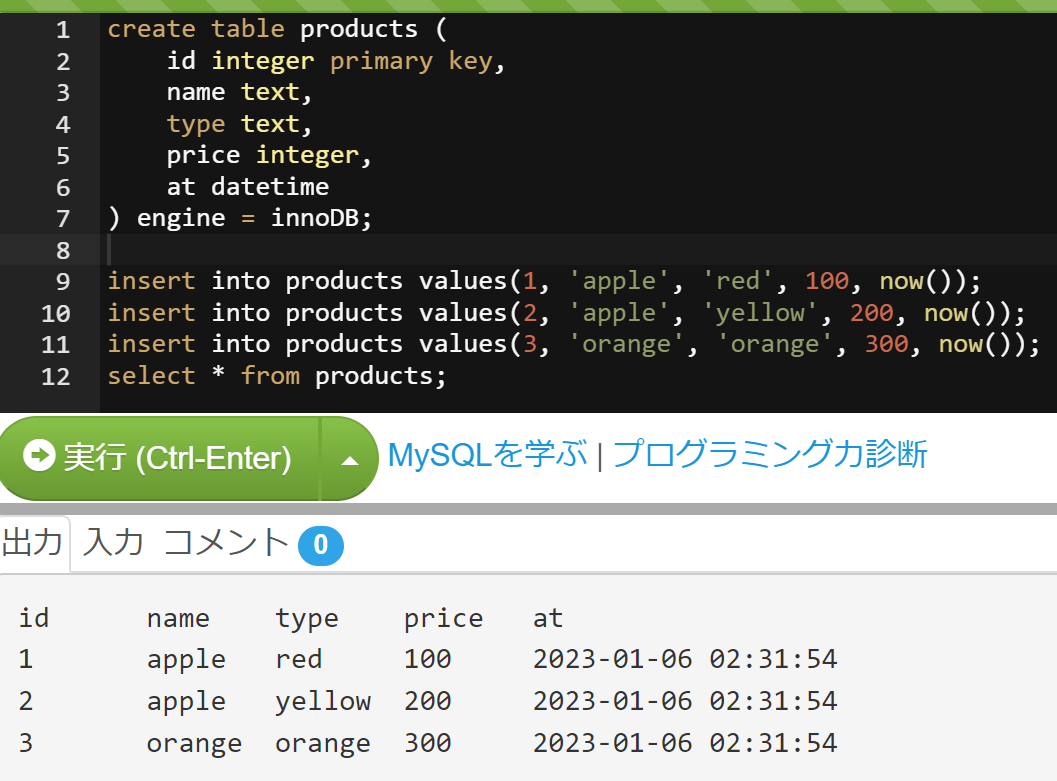 22
トランザクションとロールバック
【SQL プログラム】
次のプログラムを書き加える
start transaction;
insert into products values(4, 'melon', 'green', 500, now());
select * from products;
rollback;
select * from products;
次ページに続く
MySQL でのトランザクションの開始
　start transaction
ロールバック
　rollback
コミット（トランザクションの正常終了）
　commit
23
トランザクションとロールバック
実行し，結果を確認せよ（プログラムを消さないこと）
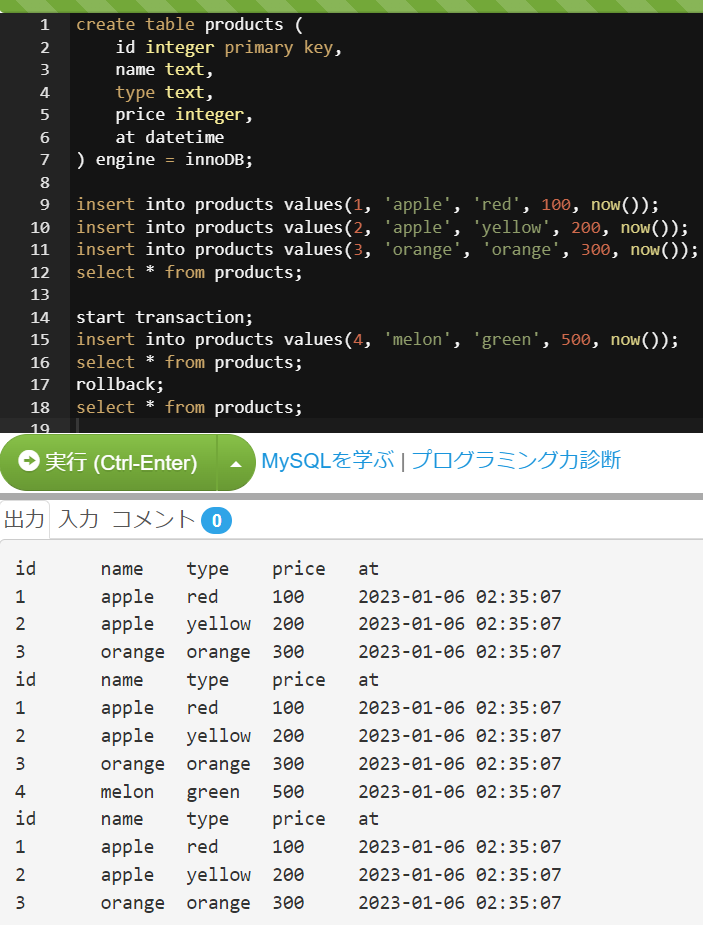 結果が変わる
（元に戻る）
24
トランザクションとコミット
【SQL プログラム】
「rollback」を「commit」に書き換える
start transaction;
insert into products values(4, 'melon', 'green', 500, now());
select * from products;
commit;
select * from products;
次ページに続く
MySQL でのトランザクションの開始
　start transaction
ロールバック
　rollback
コミット（トランザクションの正常終了）
　commit
25
トランザクションとコミット
実行し，結果を確認せよ（プログラムを消さないこと）
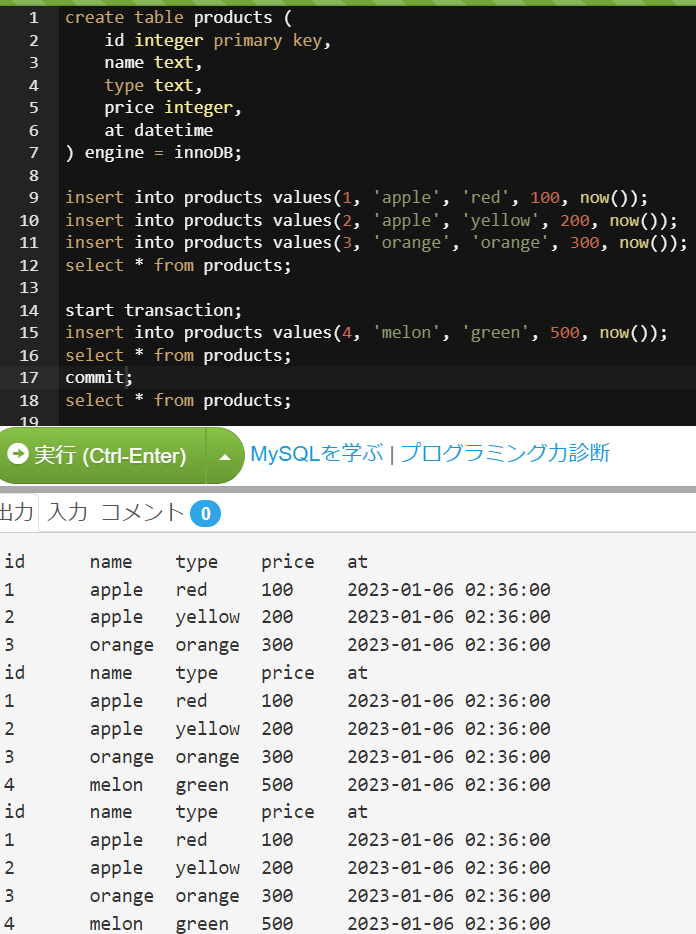 結果が変わらない
26
13-3. 演習③ SQL による問い合わせ
27
問い合わせ
【前準備】
次の SQL は残す．その下はすべて消す．
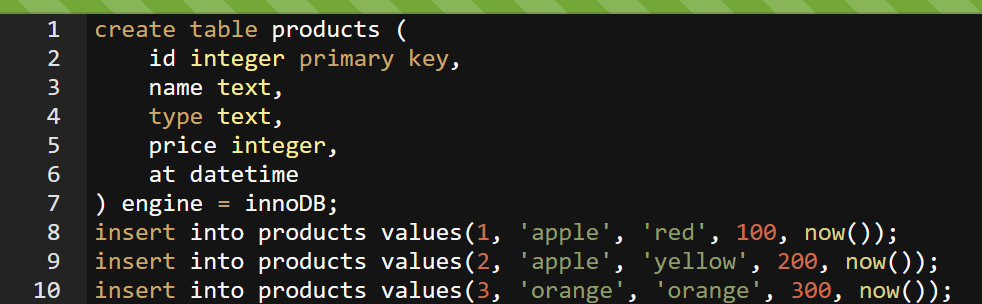 【SQL プログラム】
次のプログラムを書き加える
select * from products where price > 200;
次ページに続く
28
問い合わせ
実行し，結果を確認せよ（実行後，プログラムを消さないこと）
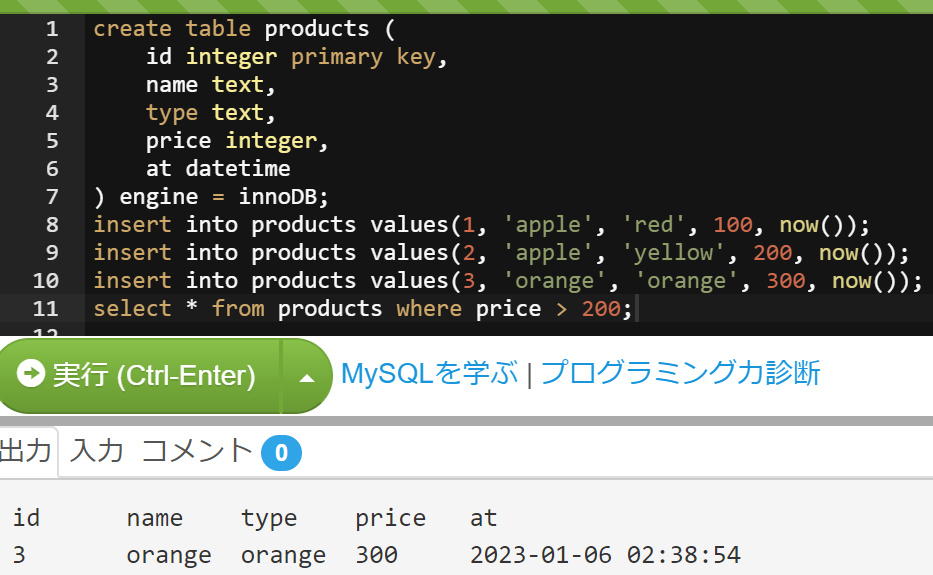 29
文字列のマッチング
【SQL プログラム】
次のプログラムを書き加える
select * from products where name like 'ap%';
次ページに続く
30
文字列のマッチング
「like 'ap%'」は，
先頭が「ap」の文字列
実行し，結果を確認せよ
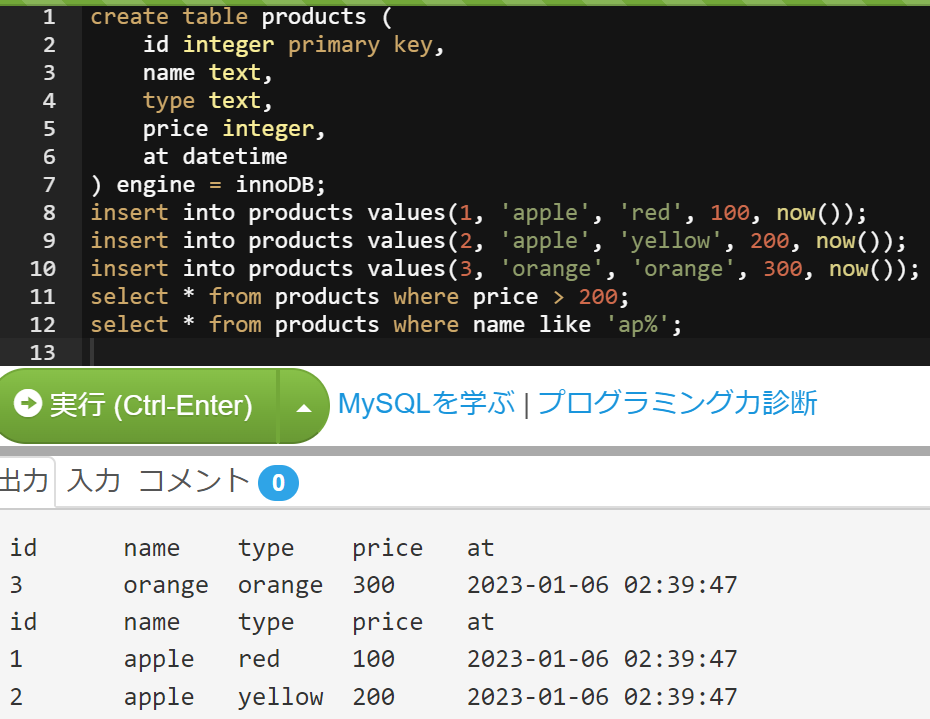 31
ここまでのまとめ
テーブル定義
	CREATE TABLE ...
問い合わせ（クエリ）
	SELECT ... FROM ...
	SELECT ... FROM ... WHERE ...
文字列のマッチング
	%, LIKE を使用
レコードの挿入
	INSERT INTO ...
32
13-4. 演習④ SQL による結合
33
結合のイメージ
テーブル
テーブル
結合
新しい
テーブル
34
結合の例
S
R
３つの組
結合条件 R.B = S.B
結合
35
テーブル R
【前準備】
今まで使っていた SQL プログラムは，もう使わないので，
すべて消す
【SQL プログラム】
create table R (
  A text, 
  B text
) engine = innoDB;
insert into R values('a','b');
insert into R values('d','a');
insert into R values('a','d');
select * from R;
次ページに続く
36
テーブル R
実行し，結果を確認せよ（プログラムを消さないこと）
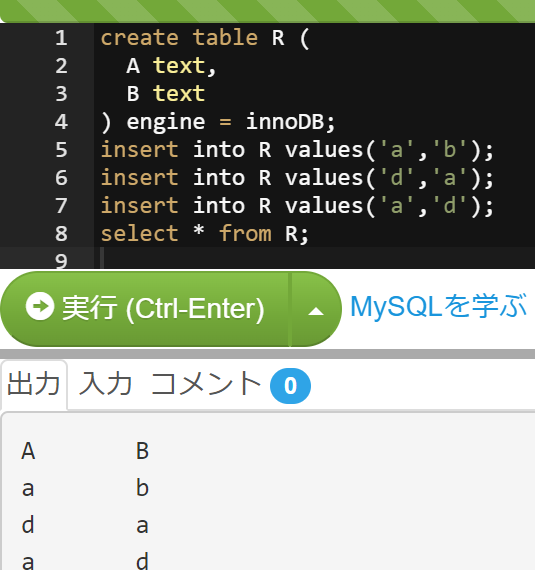 R
37
テーブル S
【SQL プログラム】
次のプログラムを書き加える
create table S (
  B text, 
  C text, 
  D text
) engine = innoDB;
insert into S values('b', 'c', 'f');
insert into S values('d', 'e', 'a');
insert into S values('d', 'e', 'c');
select * from S;
次ページに続く
38
テーブル S
実行し，結果を確認せよ（プログラムを消さないこと）
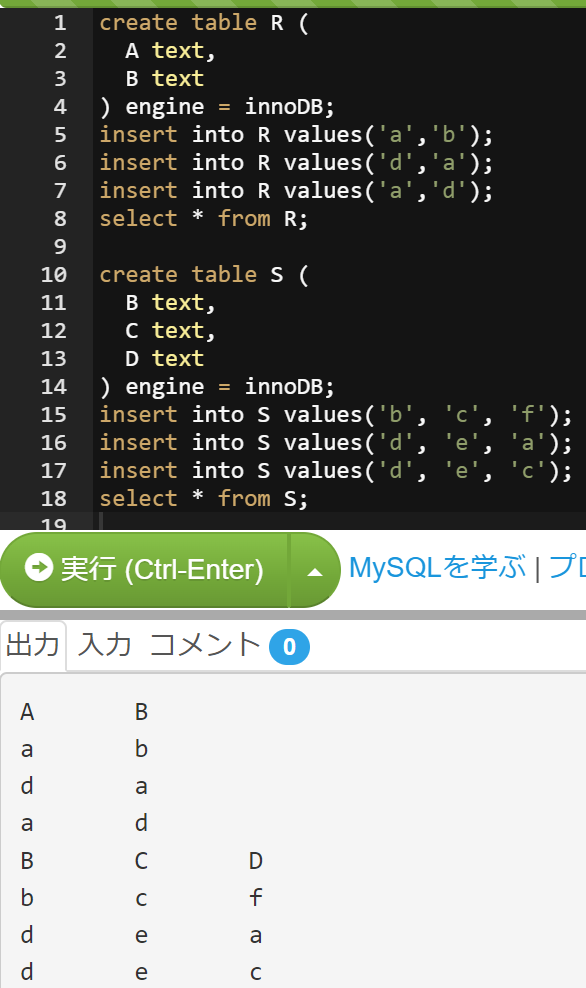 S
39
結合の例①　結合条件なしの結合
【SQL プログラム】
次のプログラムを書き加える
select * from R, S;
次ページに続く
40
結合の例①　結合条件なしの結合
実行し，結果を確認せよ（プログラムを消さないこと）
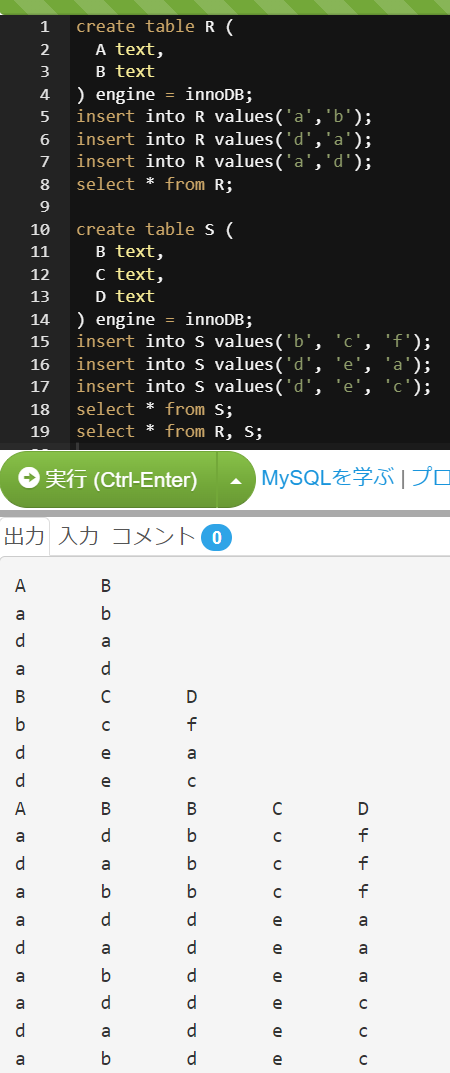 結合の結果
41
結合の例②　結合条件は「R.B = S.B」
【SQL プログラム】
最後の行のプログラムを次のように書き換える
select * from R, S where R.B = S.B;
次ページに続く
42
結合の例②　結合条件は「R.B = S.B」
実行し，結果を確認せよ（プログラムを消さないこと）
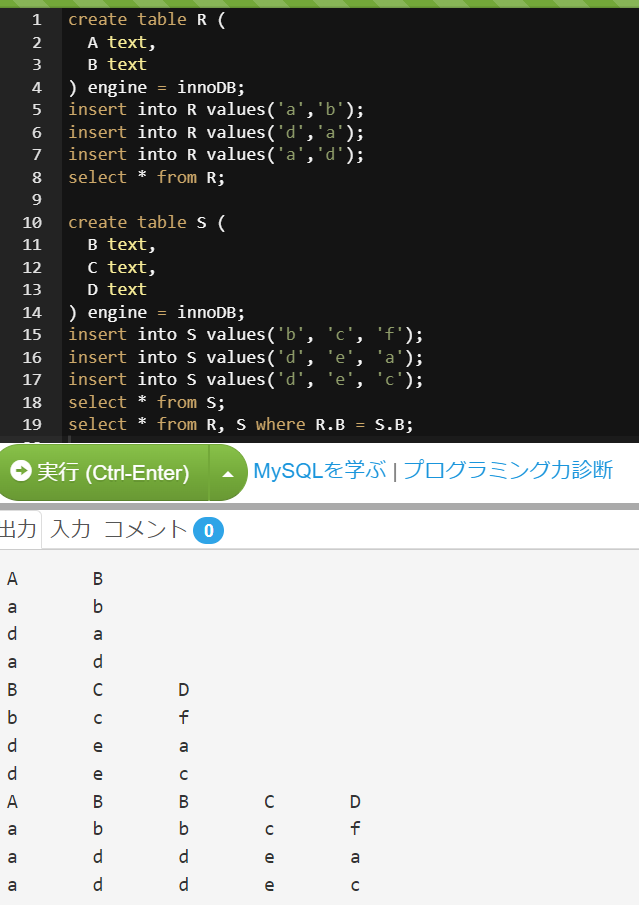 結合の結果
43
結合の例③　結合条件は「R.B = S.B」、そして「C = ‘e’」で選択
【SQL プログラム】
最後の行のプログラムを次のように書き換える
select * from R, S where R.B = S.B and C = 'e';
次ページに続く
44
結合の例③　結合条件は「R.B = S.B」、そして「C = ‘e’」で選択
実行し，結果を確認せよ（プログラムを消さないこと）
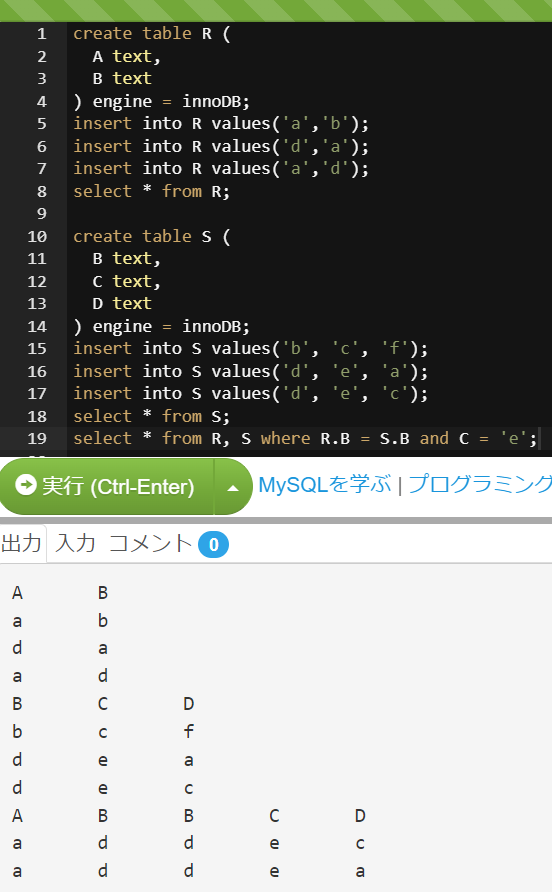 結合の結果
45